RF Receiver
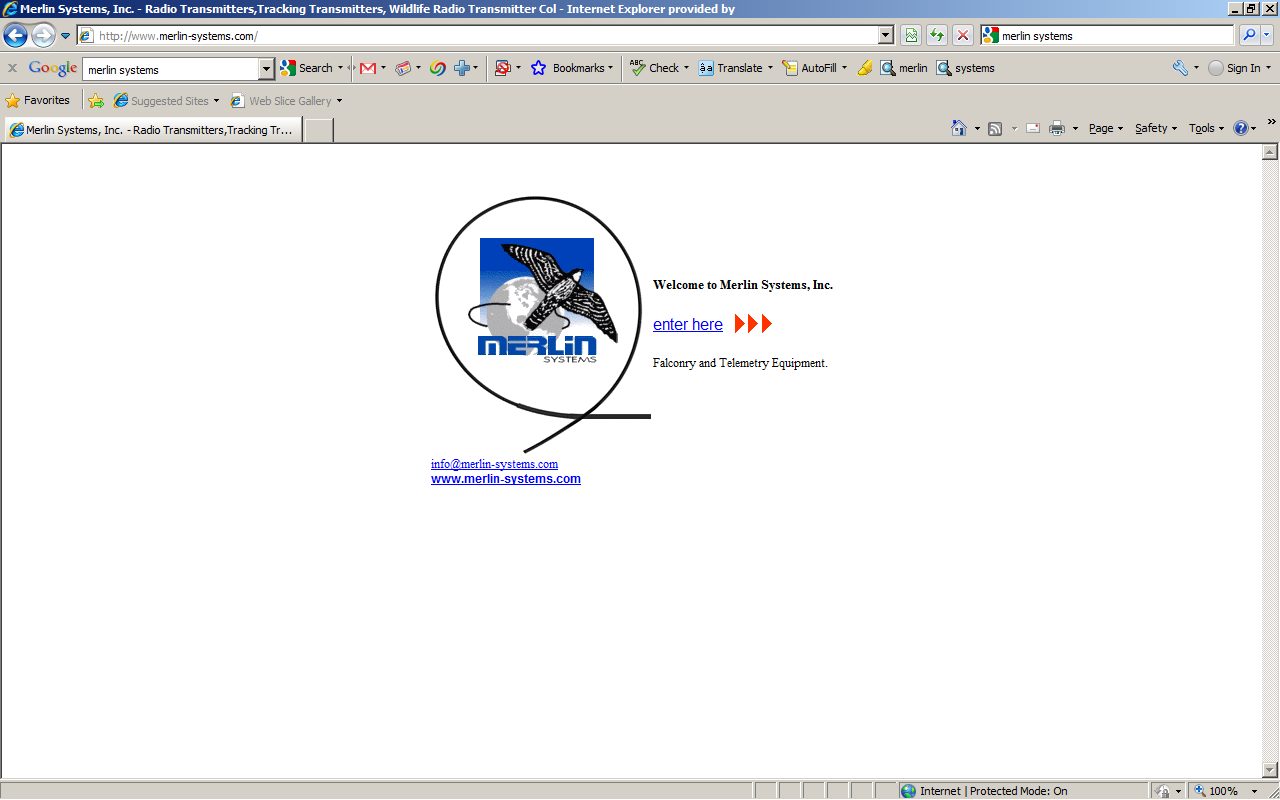 MODE
ON
OFF
ENTER
SPECIAL SERVICES GROUP
RF Receiver
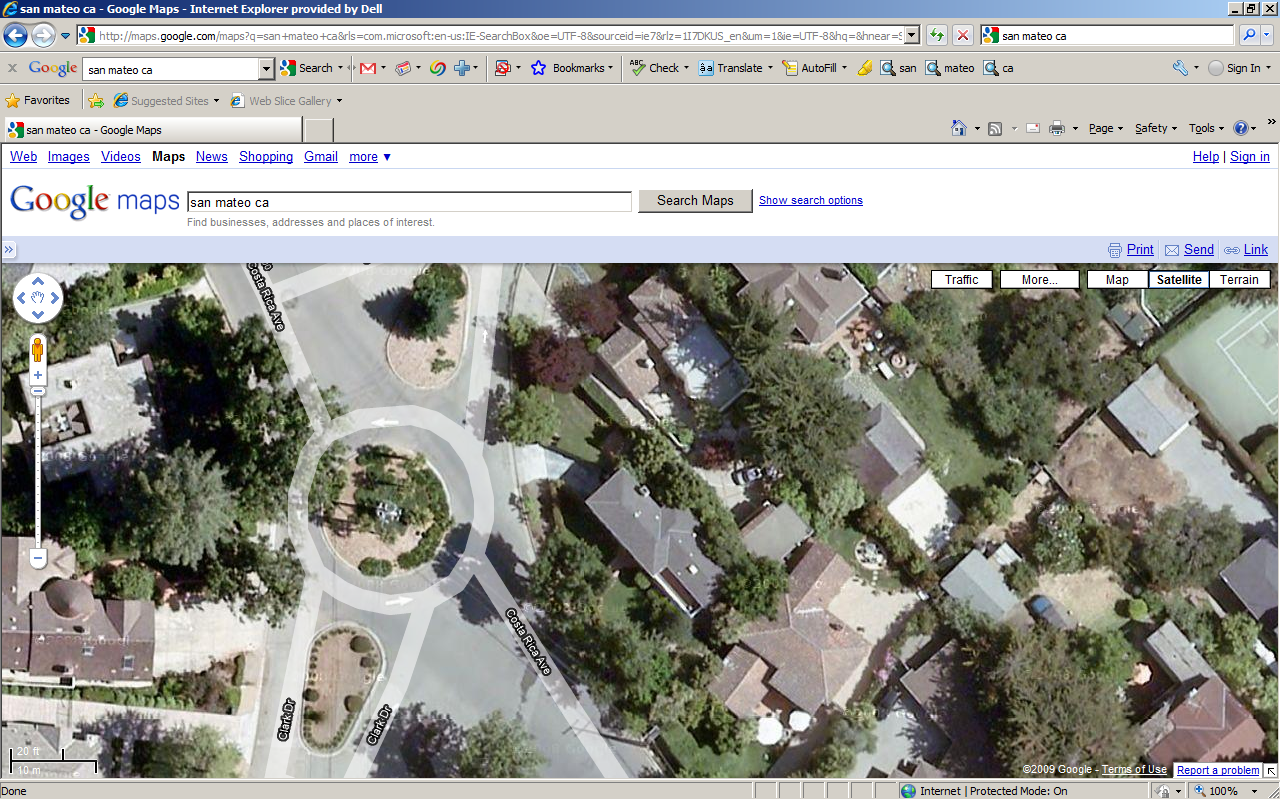 SPECIAL SERVICES GROUP